56-4
This work is licensed under a Creative Commons Attribution-ShareAlike 4.0 International License.
Please add this statement to all the videos you create.
English Bible quotes are from the World English Bible US, which is in the public domain.
[Speaker Notes: Ch
56 Paul goes to Rome
1. Paul on the ship – Acts 27:1-32 (Top)
2. The Shipwreck – Acts 27:33-44 (Center)
3. Snakebite – Acts 28:1-10 (Right Bottom)
4. Paul arrives in Rome – Acts 28:11-31 (Left Bottom)]
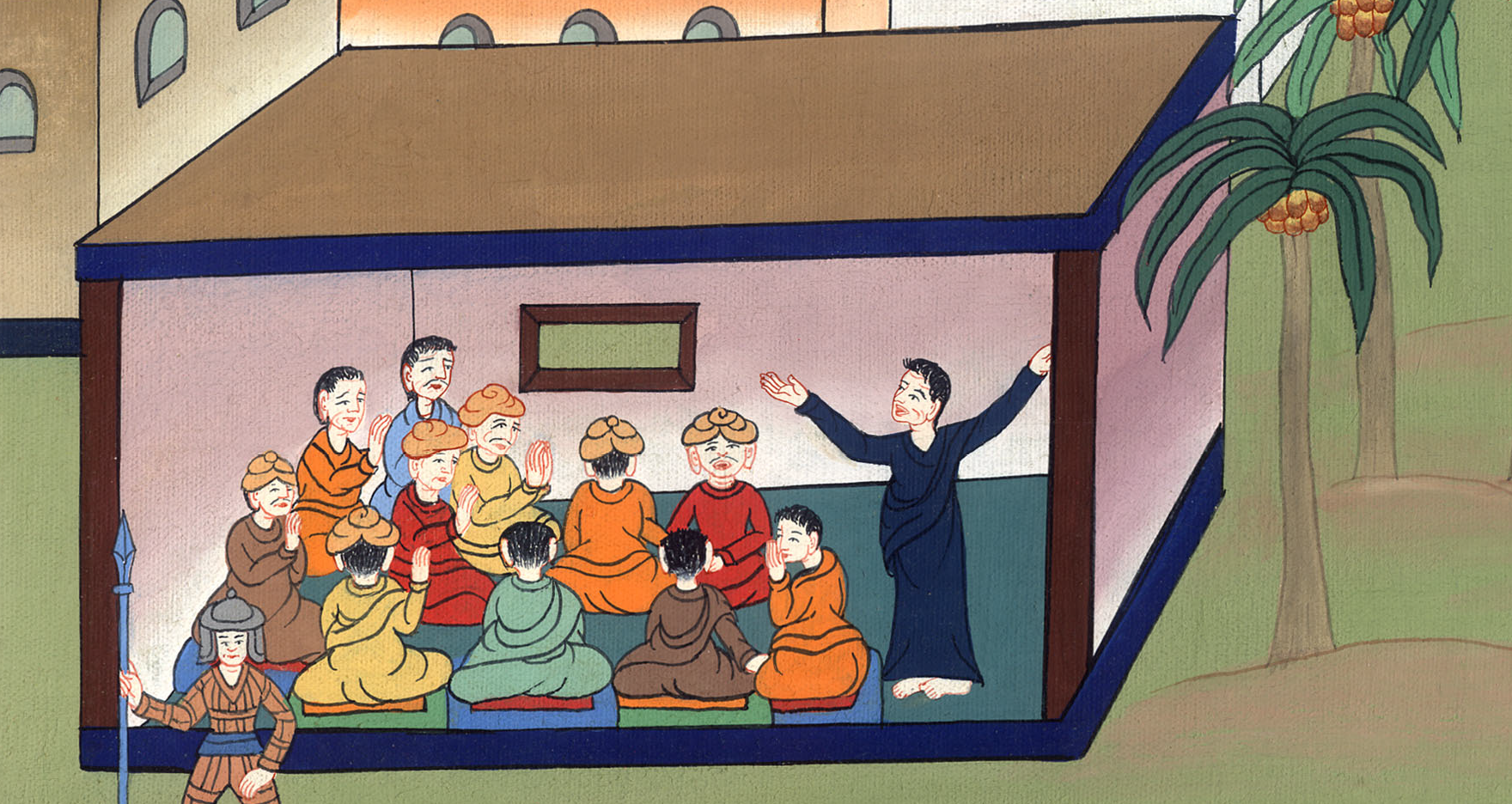 Paul arrives in Rome – Acts 28:15-31
མཛད་པ། 28
 རོ་མཱ་གྲོང་ཁྱེར་དུ་སླེབས་པ།
Paul arrives in Rome – Acts 28:15-31
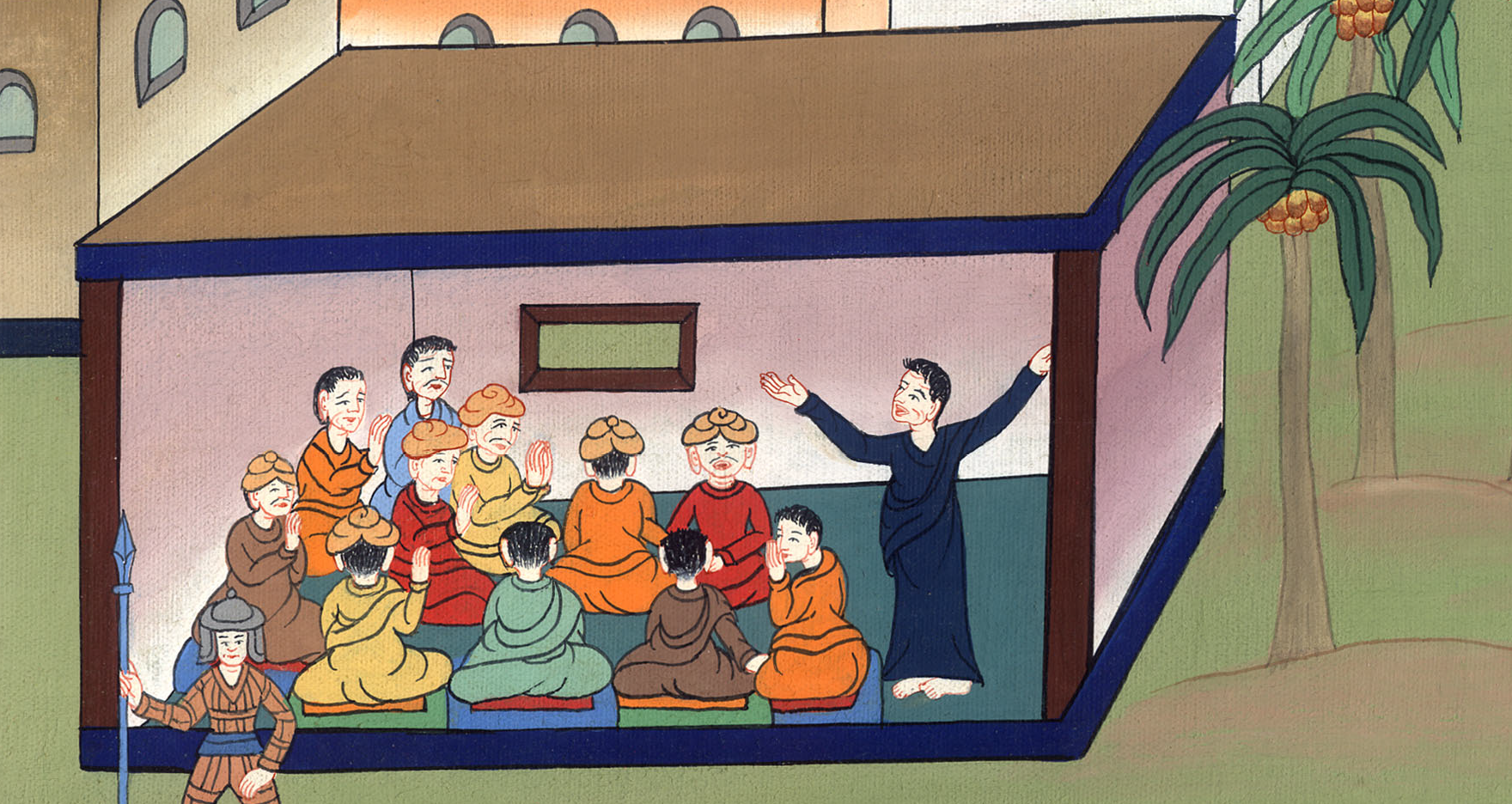 Paul arrives in Rome – Acts 28:15-31
After three months of winter were finished we sailed from island to Island. Finally we reached Rome
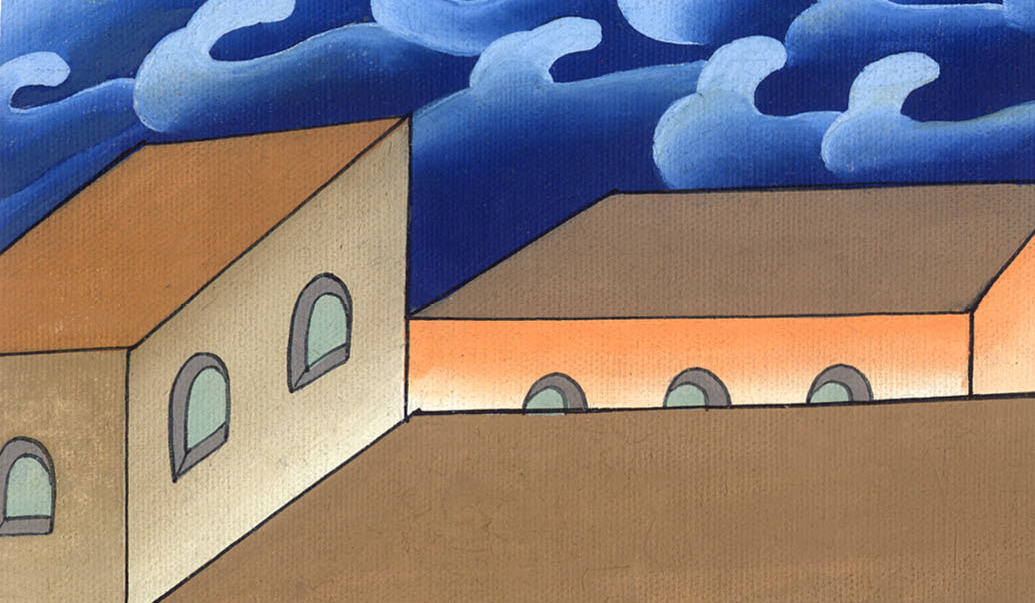 15From there the brothers, when they heard of us, came to meet us as far as The Market of Appius and The Three Taverns. When Paul saw them, he thanked God and took courage.
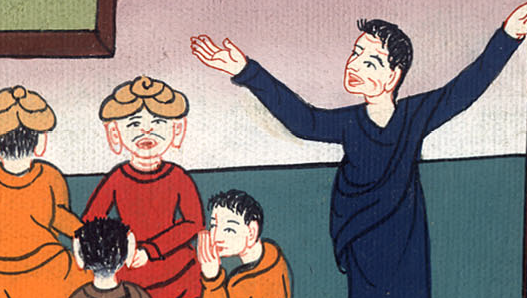 Acts 28:15
16When we entered into Rome, the centurion delivered the prisoners to the captain of the guard, but Paul was allowed to stay by himself with the soldier who guarded him.
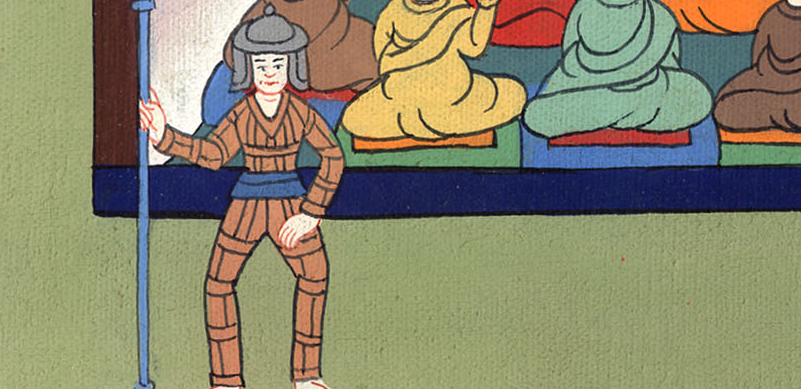 Acts 28:16
17After three days Paul called together those who were the leaders of the Jews. When they had come together, he spoke to them.
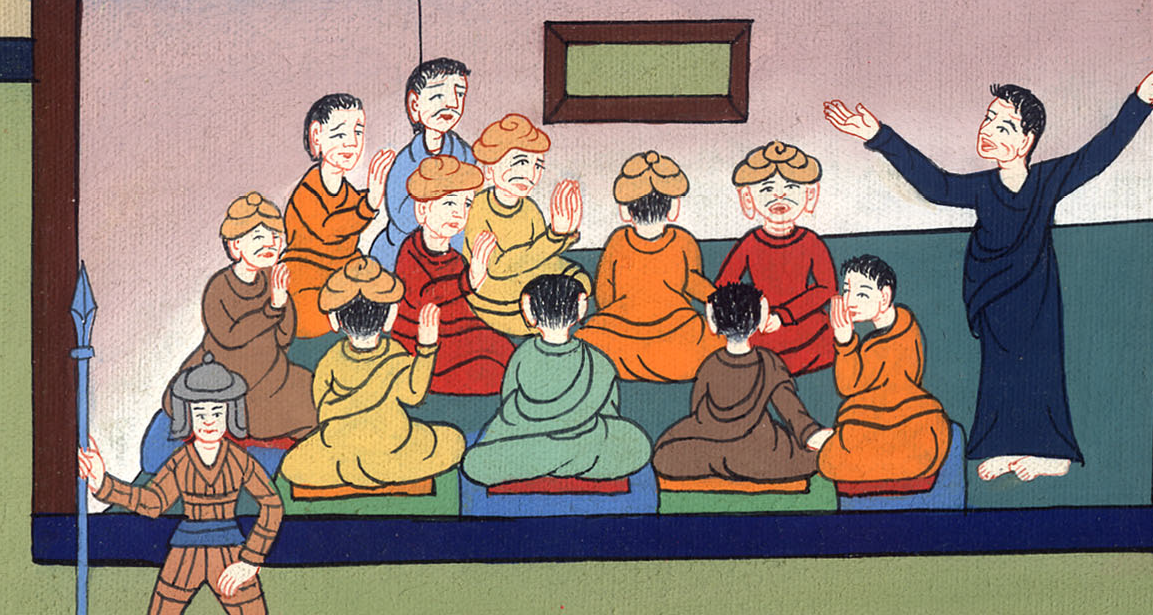 Acts 28:17
He said, “I, brothers, though I had done nothing against the people or the customs of our fathers, still was delivered prisoner from Jerusalem into the hands of the Romans.
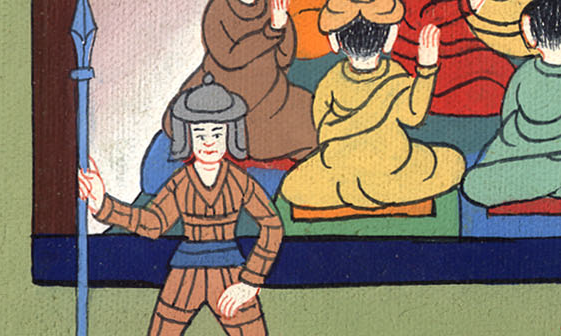 Acts 28:17
18The Romans, when they had examined me, desired to set me free, because there was no cause of death in me.
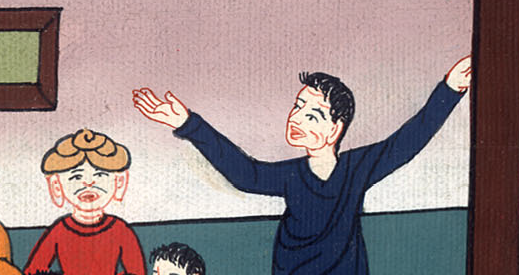 Acts 28:18
19But when the Jews spoke against it, I was constrained to appeal to Caesar, not that I had anything about which to accuse my nation.
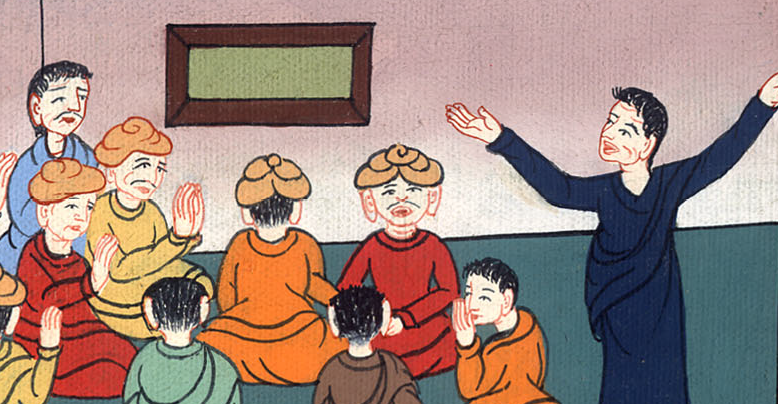 Acts 28:19
20For this cause therefore I asked to see you and to speak with you. For because of the hope of Israel I am bound with this chain.”
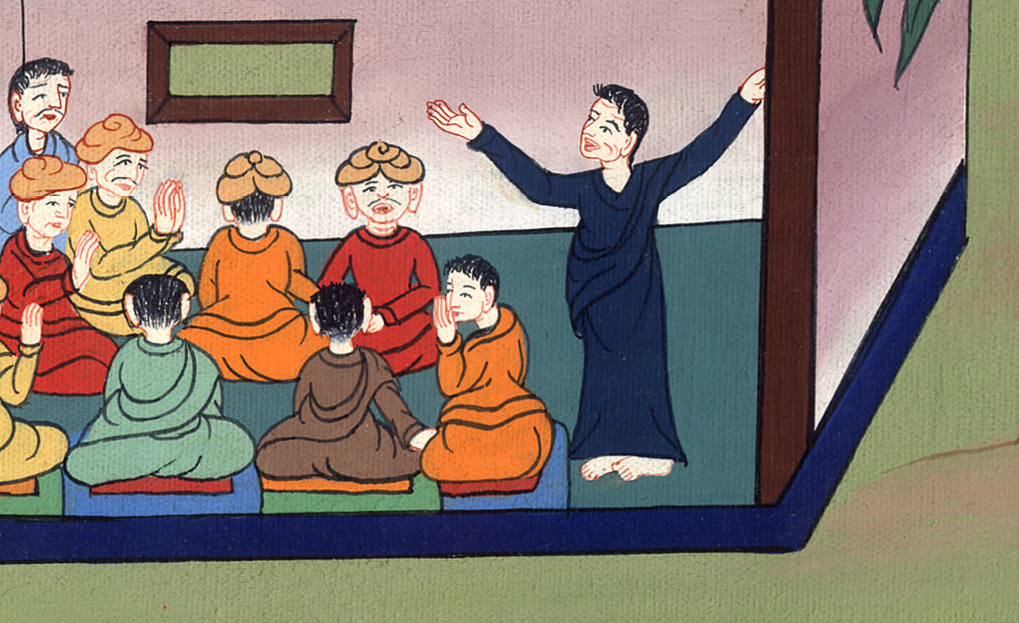 Acts 28:20
21They said to him, “We neither received letters from Judea concerning you, nor did any of the brothers come here and report or speak any evil of you.
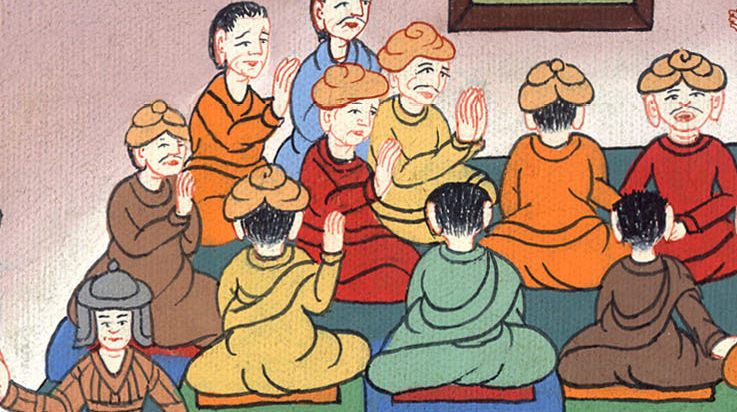 Acts 28:21
22But we desire to hear from you what you think. For, as concerning this sect, it is known to us that everywhere it is spoken against.”
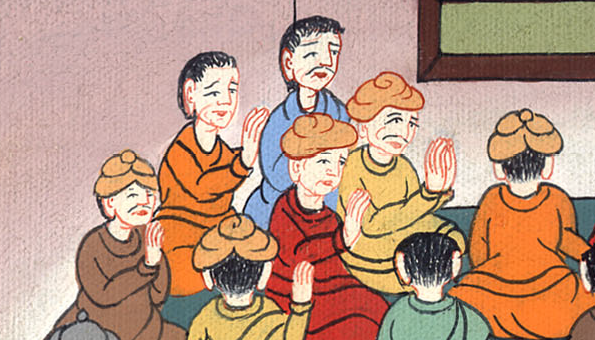 Acts 28:22
23When they had appointed him a day, many people came to him at his lodging. He explained to them, testifying about God’s Kingdom, and persuading them concerning Jesus, both from the law of Moses and from the prophets, from morning until evening.
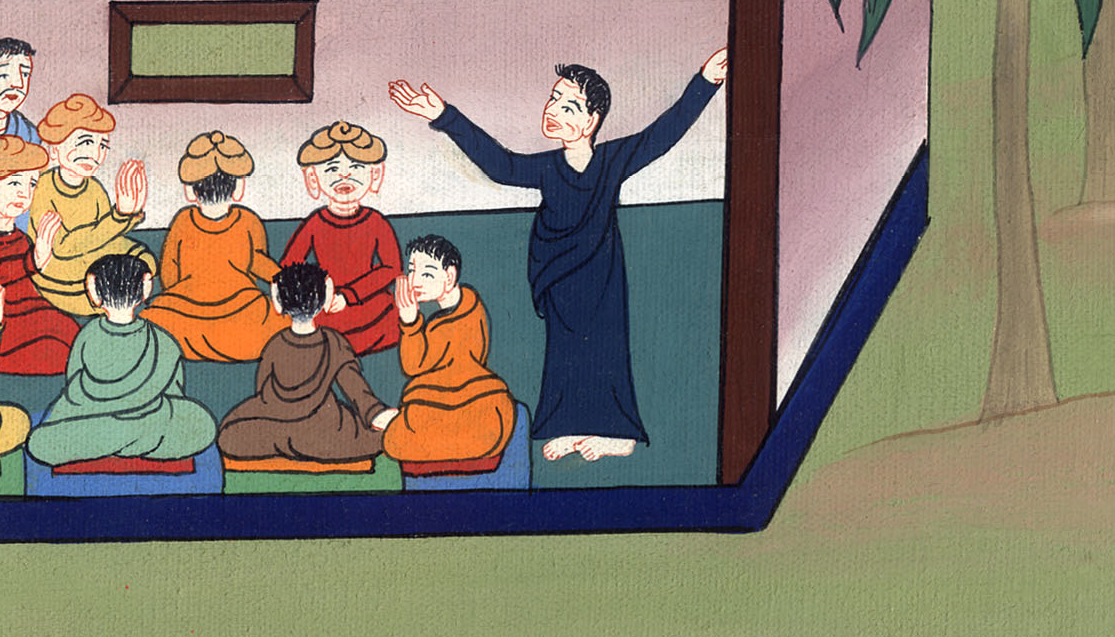 Acts 28:23
24Some believed the things which were spoken, and some disbelieved.
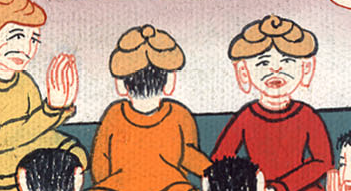 Acts 28:24
25When they didn’t agree among themselves, they departed after Paul had spoken one message: “The Holy Spirit spoke rightly through Isaiah the prophet to our fathers.
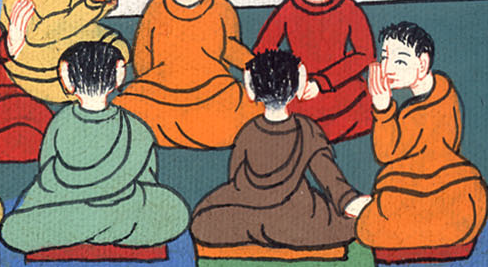 Acts 28:25
26The spirit said,
‘Go to this people and say,
in hearing, you will hear,
but will in no way understand.
In seeing, you will see,
but will in no way perceive.
,
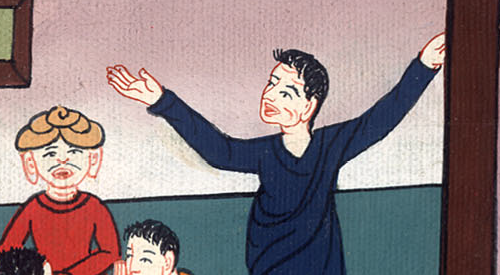 Acts 28:26
27For this people’s heart has grown callous.
Their ears are dull of hearing.
Their eyes they have closed.
Lest they should see with their eyes,
hear with their ears,
understand with their heart,
and would turn again,
then I would heal them.’
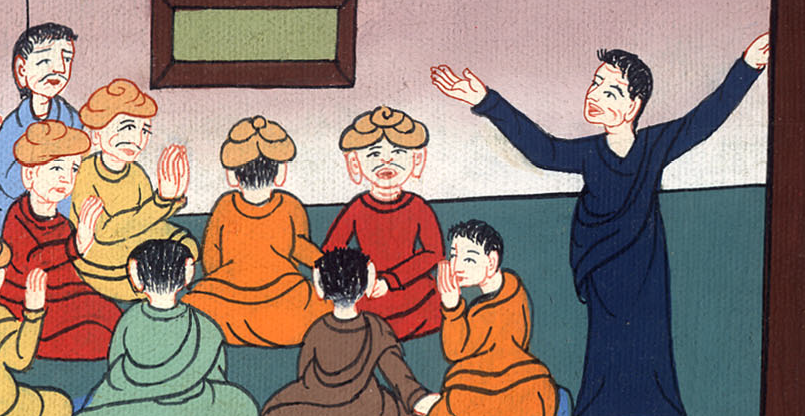 Acts 28:27
28“Be it known therefore to you that the salvation of God is sent to the nations, and they will listen.”
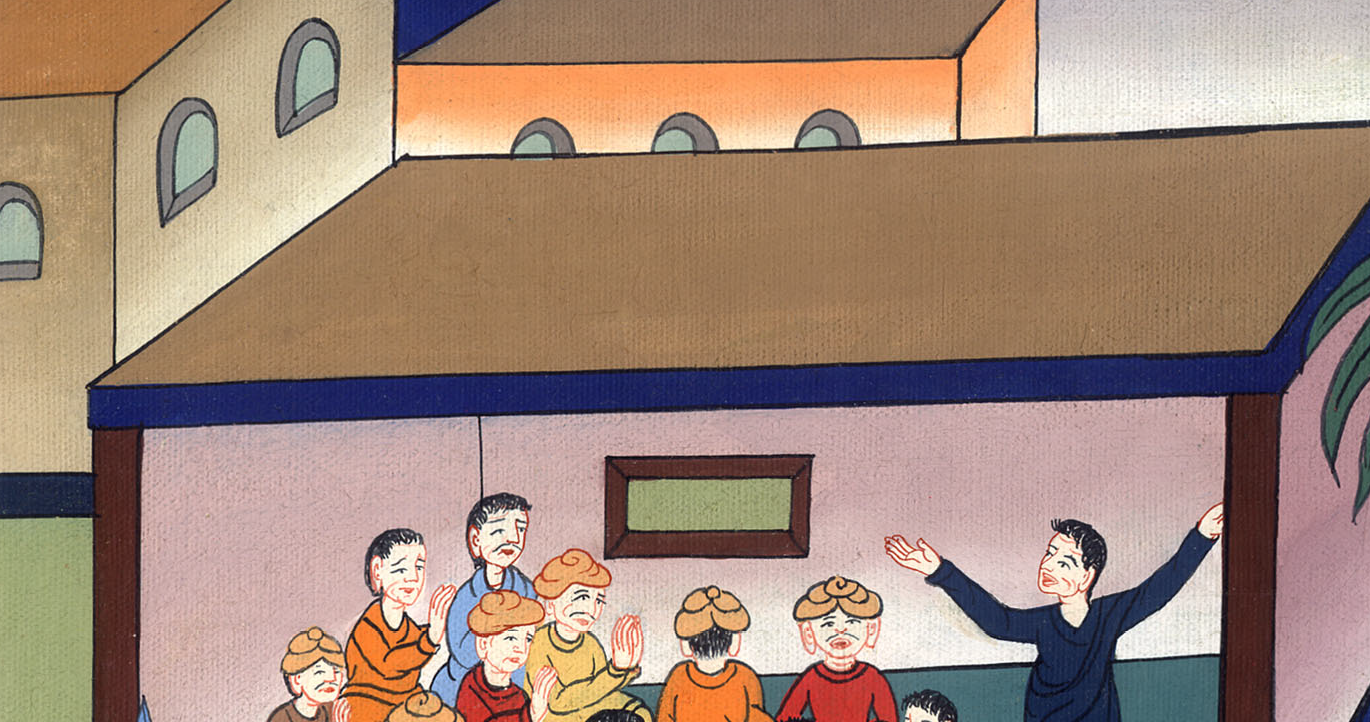 Acts 28:28
30Paul stayed two whole years in his own rented house and received all who were coming to him.
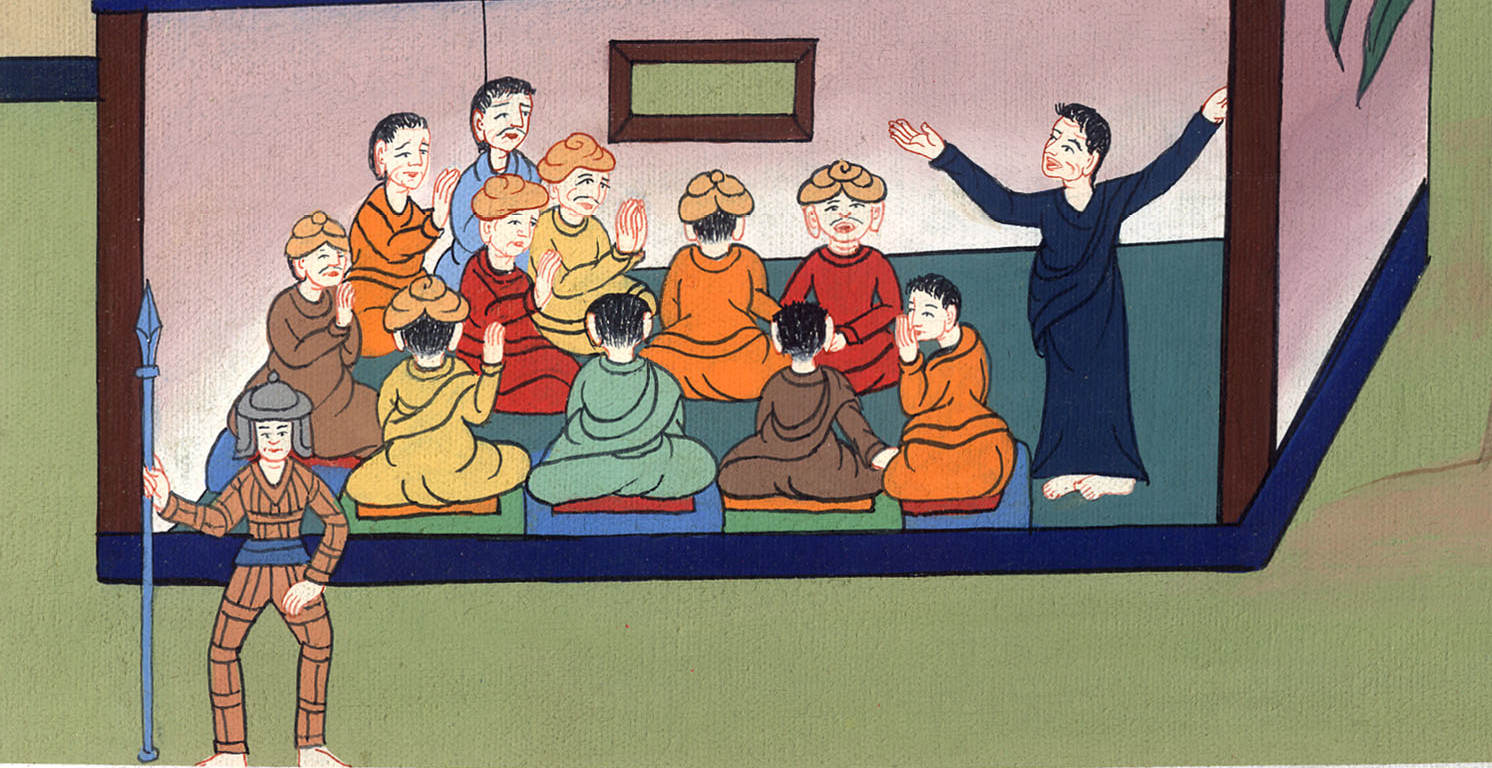 Acts 28:30
31He preached God’s Kingdom and teaching the things concerning the Lord Jesus Christ with all boldness, without hindrance.
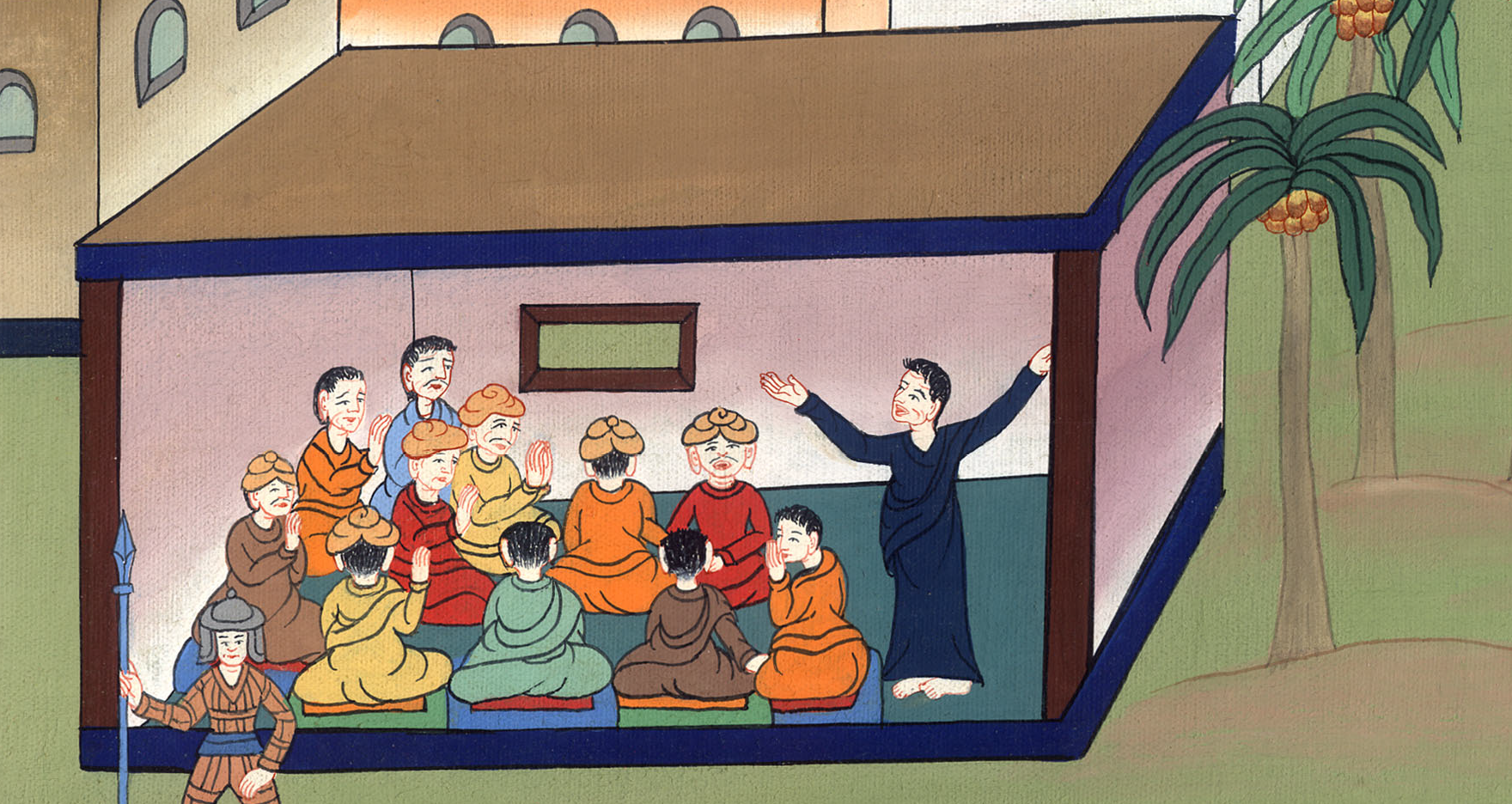 Acts 28:31